Samverkan Region Kalmar och Suicide Zero
Säkerhetsplan för suicidala patienter
Forskningsprojekt
Lillemor Broling doktorand Linnéuniversitetet – Användbarhet av säkerhetsplan för patient och behandlare
[Speaker Notes: Presentation av Lillemor och projektet
Mig och min erfarenhet av Min Livlina /säkerhetsplan
Startade i oktober 2020 där man ville digitalisera och öka tillgängligheten
Det som gjorde starkt intryck från filmen- När ska man göra en säkerhetsplan
Vid första mötet- Du vet aldrig om du får en andar chans….det kan rädda liv

Syfte och mål med dagen

Förstå fördelarna med och nyttan av att jobba med säkerhetsplan både för patient och personal

Lära sig säkerhetsplanens olika steg

Kunna ledapatienten mot egna insikter som formar en användbar säkerhetsplan]
Utbildning i behandlingsmetod Säkerhetsplan
Utbildningen består av fyra olika delar:
Utbildningsfilm om behandlingsmetoden Säkerhetsplaner- Gregory K. Brown
Uppföljande utbildningsfilm med fokus på behandlingsmetoden i kombination med appen Min Livlina- Annica Lundell Karlsson
Fyra filmsekvenser som visar hur Gregory Brown, tillsammans med en patientformar hens säkerhetsplan
Par/gruppövningar i framtagandet av säkerhetsplan
[Speaker Notes: Stöd för Annikas tal:
Den här föreläsningen som vi håller i idag är steg två i en utbildning som är uppdelad i flera delmoment. Innan du tar till dig det här momentet, som fokuserar på appen Min Livlina, är det viktigt att du har fått den grundläggande kunskapen i vad en säkerhetsplan är, fördelarna med behandlingsmetoden och hur man går tillväga i framtagandet av patientens säkerhetsplan. Dessa insikter får du i en filmad utbildning med professor Gregory Brown. Det är han, som tillsammans med professor Barbara Stanley som både utvecklat och forskat på metoden.
Har du inte tillgång till den här filmen kontakta den person som ansvarar för din utbildning. Här i Region Kalmar ligger filmen med Gregory Brown och resterande utbildningsmaterial på Navet.]
Bygger på en behandlingsmetodik utvecklad av Barbara Stanley och Gregory   K. Brown. 
Utvärderingar visar på 45 procents minskad risk för ytterligare självmordsbeteende för de som använder sig av säkerhetsplaner jämfört med de som inte gör det.
Säkerhetsplanen innehåller ett antal personligt anpassade hanteringsstrategier för hur patienten kan förebygga en möjlig självmordskris.
De insikter och strategier som utgör säkerhetsplanen är patientens egna ord som tagits fram i dialog med en behandlare. 
De olika stegen i patientens säkerhetsplan är: • Varningstecken • Egen handlingsstrategi • Människor och platser • Personer jag kan prata med • Hur gör du ditt hem säkrare • Det viktigaste i mitt liv
Säkerhetsplan-SPI
Säkerhetsplaner
[Speaker Notes: Går att likna vid Säkerhetskort på flygplan
Det är svårt att finna nya lösningar i kris. 
Vikten av att läsa och prova sina strategier i vardagen, för att de ska fungera i kris
Att se sin suicidriskkurva och utgå från den erfarenhet man har från suicidförsöket. 
Att se triggande och utlösande händelser, så som det visades i filmen  Ger oss god information och vägleder oss hur vi kan hantera framtida svåra stunder
Och det som kan göra skillnaden med att rädda liv

Att överinlära sin säkerhetsplan  
Att veta vart man har den om den är i pappersform

Här kommer fördelarna med att ha den i App då många har sin telefon nära sig.
Säkerhetsplanen bygger på Distraktionsfärdigheter-DBT 

Vi vet att den kognitiva flexibiliteten blir svår vid kris. –lätt att göra det man gjorde förra gången…..]
Säkerhetsplanen i en App
Appen ”Min Livlina” ger hjälp att förebygga en självmordskris 
Den är utvecklad för patienter som har kontakt med psykiatrin, som har svåra suicidtankar och har gjort ett eller flera självmordsförsök
En utbildad behandlare vägleder patienten att upprätta en säkerhetsplan vilket är den centrala funktionen i Appen Min Livlina
Appen har utvecklats i samarbete med Suicide Zero, med tillåtelse från Barbara Stanley och Gregory K. Brown
Lillemor Broling doktorand Linnéuniversitetet – Användbarhet av säkerhetsplan för patient och behandlare
[Speaker Notes: 1 det är förebyggande att ha en färdig krisplan att hålla sig till

2
 
3 Att göra det tillsammans är den stora vinsten
.inget man skickar med hem som en hemuppgift.

I filmen så hörde ni om de olika stegen, att göra säkerhetsplanen kommer som långt ned i abetet
Vikten av det kliniska arbetet.

1 att identifiera peroner med en historiamed suicidrisk
2 intervju/ analys av suicidförsöket. Utlösande händelser /triggers i denna situation.
3 återkoppla suicidriskkurvan
4 ta  fram formulär, jobba fran strategier tillsammans. Vikten av att använda patienten ord, att det blir deras plan
5 informera om att man gör ett steg i taget, funkar det-bra 
Om inte gå vidare till nästa steg- be om hjälp
6
7
8 uppföljning]
Appen- Min livlina
Lillemor Broling doktorand Linnéuniversitetet – Användbarhet av säkerhetsplan för patient och behandlare
[Speaker Notes: Nu är vi framme vid själva Appen min livlina
Syfte att engagera pat i sin egen vård
En del av vårdplan / behandling]
Startvy
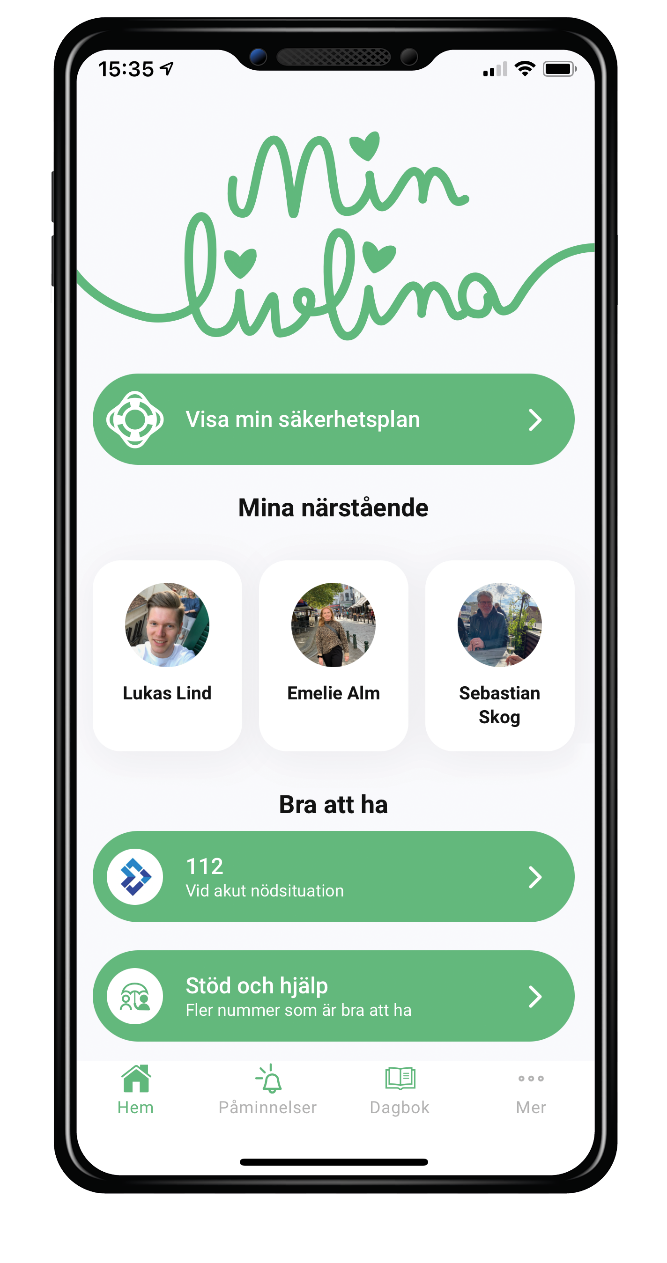 Åtkomst till säkerhetsplanen
Åtkomst till prioriterade personliga kontakter
Direktkoppling till larmtjänst 112
Åtkomst till stödlinjer och 1177
Appen- Min livlina
Lillemor Broling doktorand Linnéuniversitetet – Användbarhet av säkerhetsplan för patient och behandlare
[Speaker Notes: Framsidan/ startvy

Bra med bilder på viktiga personer/ kontakter 
Även snabbval till 112

Listen längst ned kommer vi att komma tillbaka till]
Säkerhetsplanen
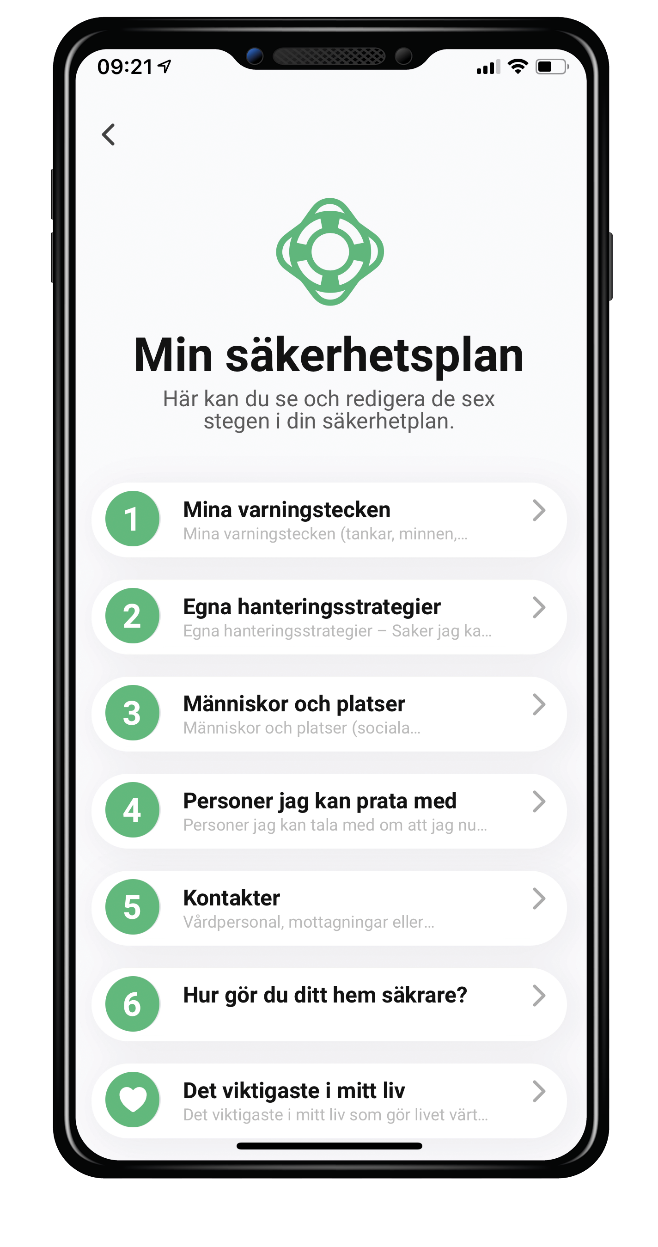 Här ligger de insikter och strategier som patienten kommer överens om tillsammans med sin behandlare
Strategierna hanteras steg för steg och så långt man behöver vid tillfället för krisen
Appen- Min livlina
Lillemor Broling doktorand Linnéuniversitetet – Användbarhet av säkerhetsplan för patient och behandlare
[Speaker Notes: Viktigt att använda steg för steg- använd det som behövs

1 mina varningstecken, koppla till suicidriskkurvan- vad hände före
Hur betedde du dig, drog sig undan, ledsendömande tankar, sömn, mat, socioalt, alkohol

2 vad kan jag göra för att bryta mina mönster
Äta, sova, aktiviteter…

3 andra människor/platser  gym-jobb-ect som hjälper till att avleda.

4 stöd i stunden- dessa kontakter är de som kommer att ligga på framdsidan
5 psyk, kyrka
6 säkra hemmet.  Alkohol, mediciner, vapen,självskadande verktyg
DET Viktigaste i mitt liv  både skriv och ha en bild]
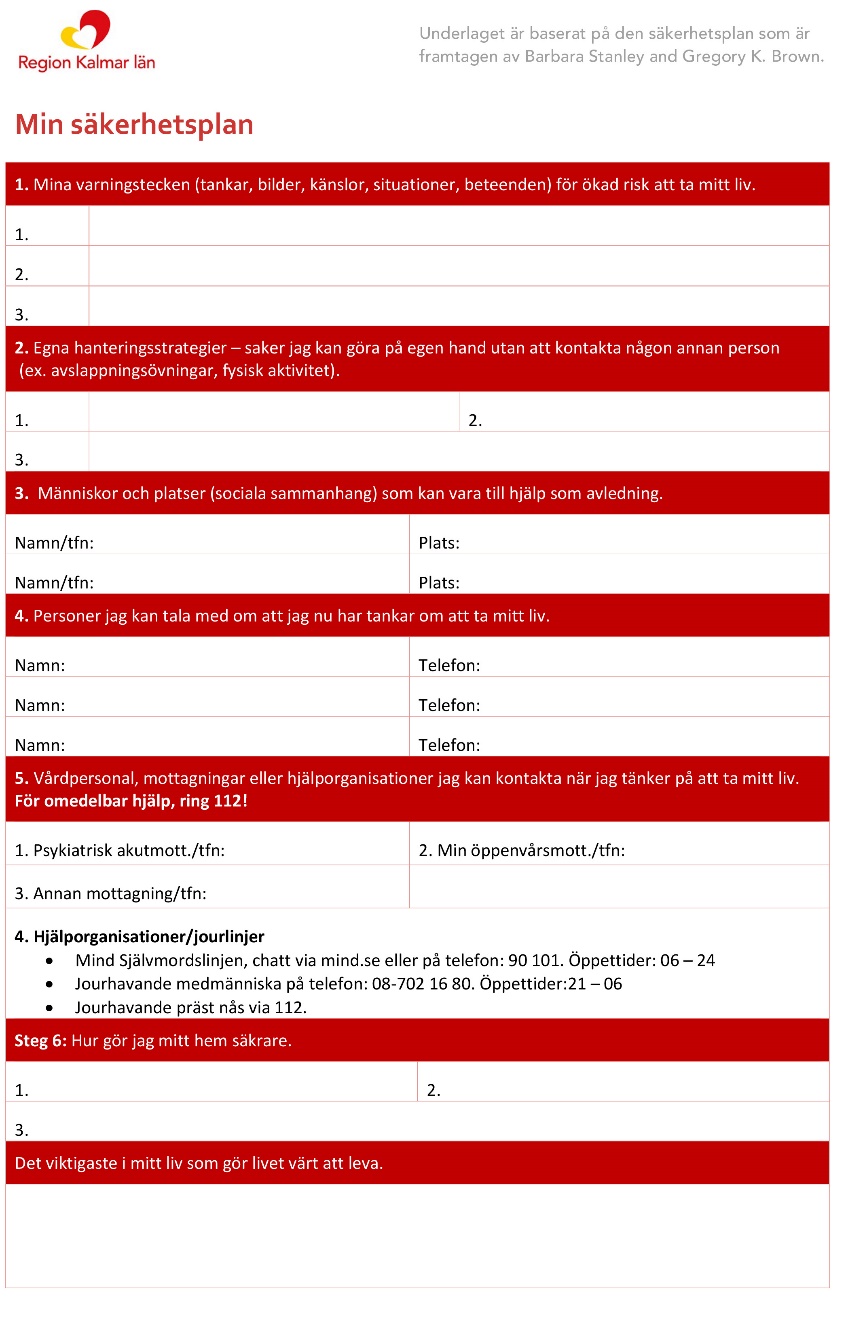 [Speaker Notes: Att använda papper och göra tillsamman har hjälp mig

Blir synligt för oss båda
Och bar för mig som ska dokumentera i cosmik…

Gör det sedanlättare att skriva in i Appen (kanske jag som är lite gammalmodig )]
Stöd och hjälp
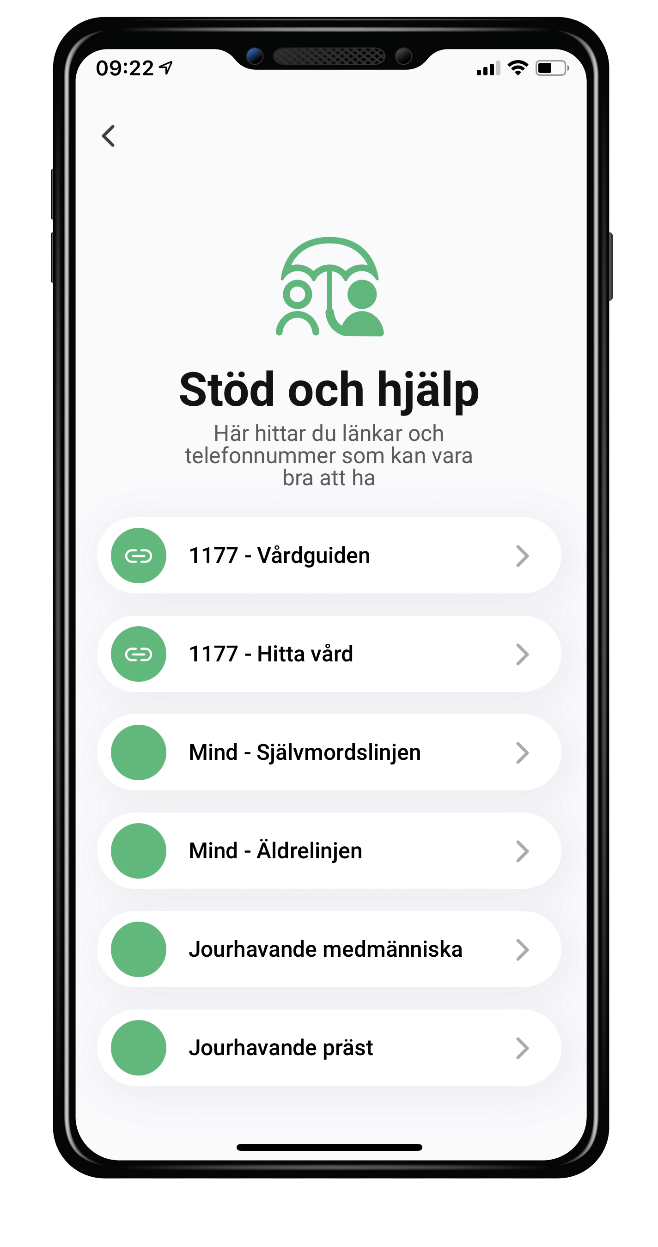 I appen finns information och länkar till flera olika stödlinjers hjälptelefoner, chatt eller textmeddelanden samt  till vården
Via 1177 kan man med endast ett par knapptryck hitta närmaste psykakut
Appen- Min livlina
Lillemor Broling doktorand Linnéuniversitetet – Användbarhet av säkerhetsplan för patient och behandlare
Dagbok
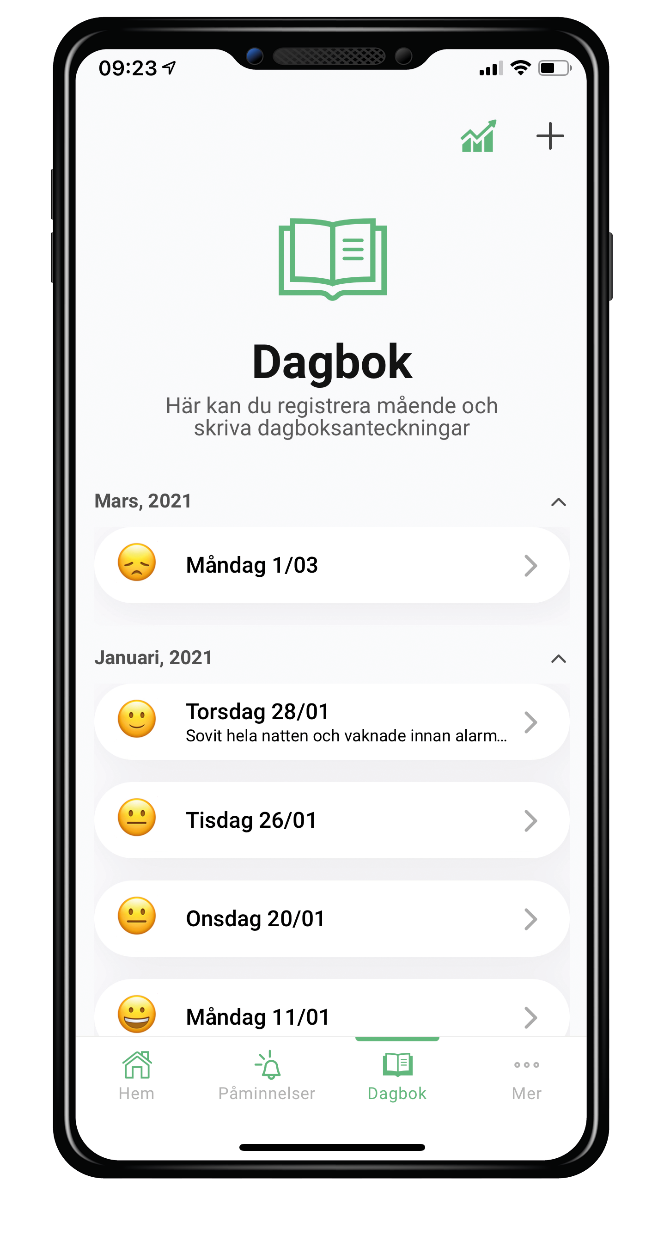 I appens dagbok kan man registrera mående och föra dagboksanteckningar
Anteckningarna kan sedan användas som stöd för samtal med behandlare
Appen- Min livlina
Lillemor Broling doktorand Linnéuniversitetet – Användbarhet av säkerhetsplan för patient och behandlare
Påminnelser
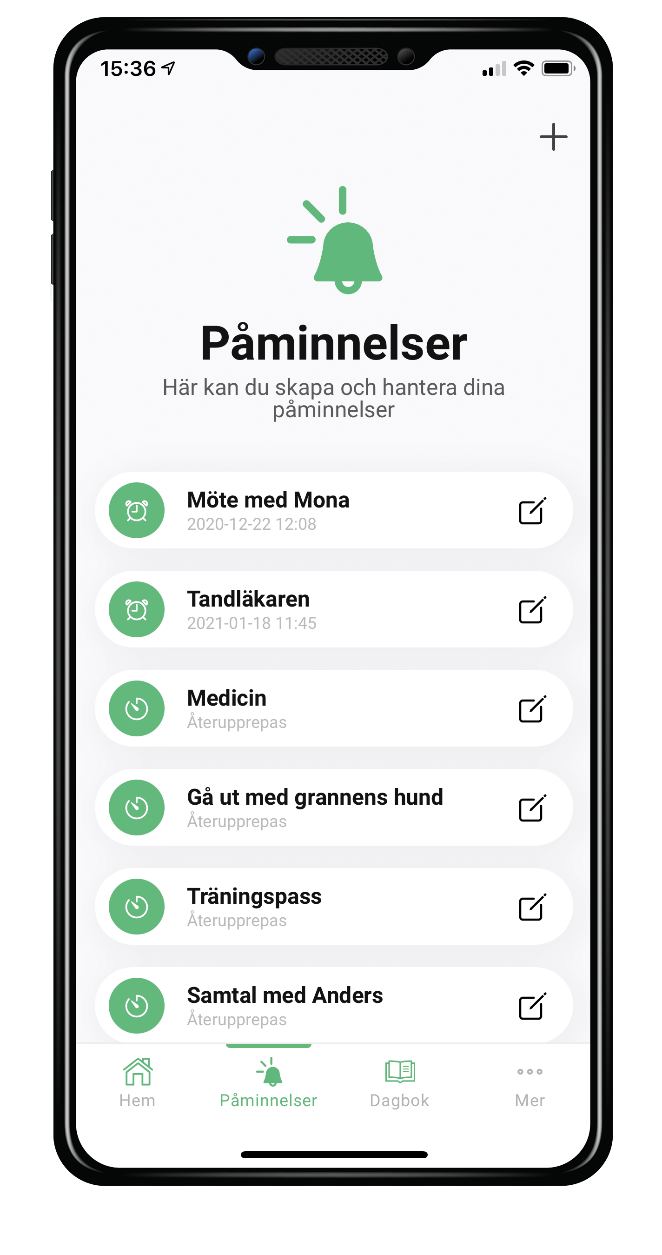 En kalenderfunktion hanterar både åter-kommande och enstaka händelser som kan vara bra att appen påminner om
Appen- Min livlina
Lillemor Broling doktorand Linnéuniversitetet – Användbarhet av säkerhetsplan för patient och behandlare
Informations- och stödmaterial
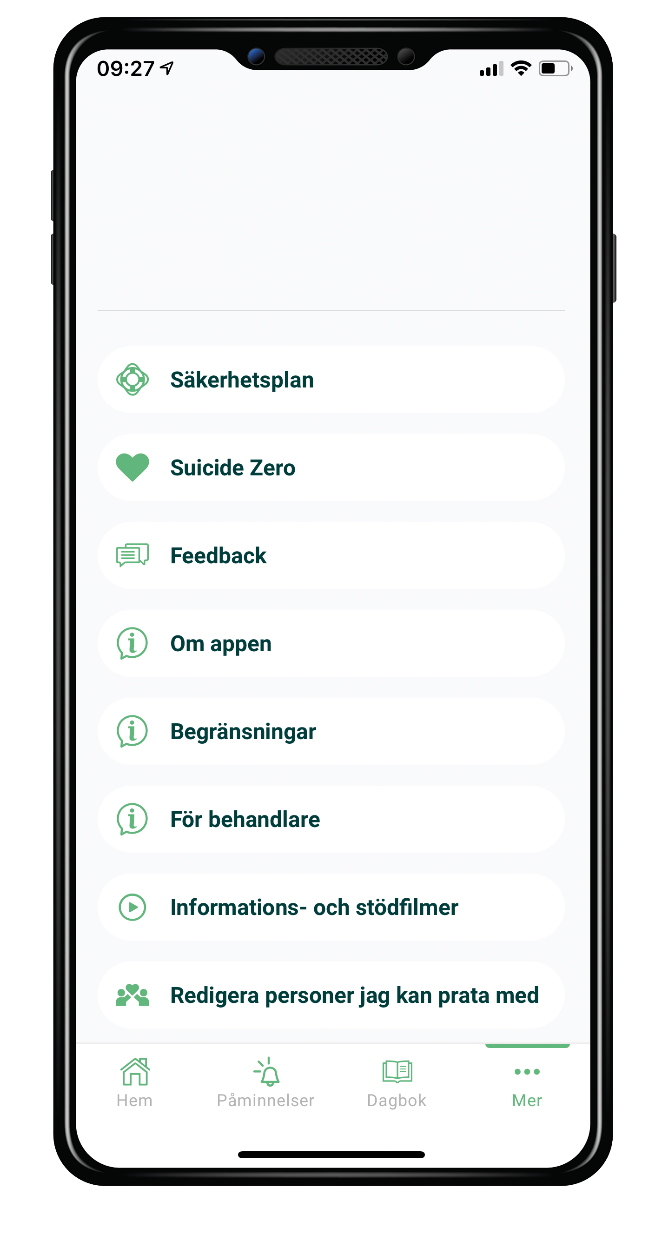 Under fliken ”Mer” finns informations- och stödmaterial för såväl patienter som närstående och behandlare

Här görs även personliga konto-inställningar som anger om du som användare är patient, närstående eller behandlare samt regiontillhörighet
Appen- Min livlina
Lillemor Broling doktorand Linnéuniversitetet – Användbarhet av säkerhetsplan för patient och behandlare
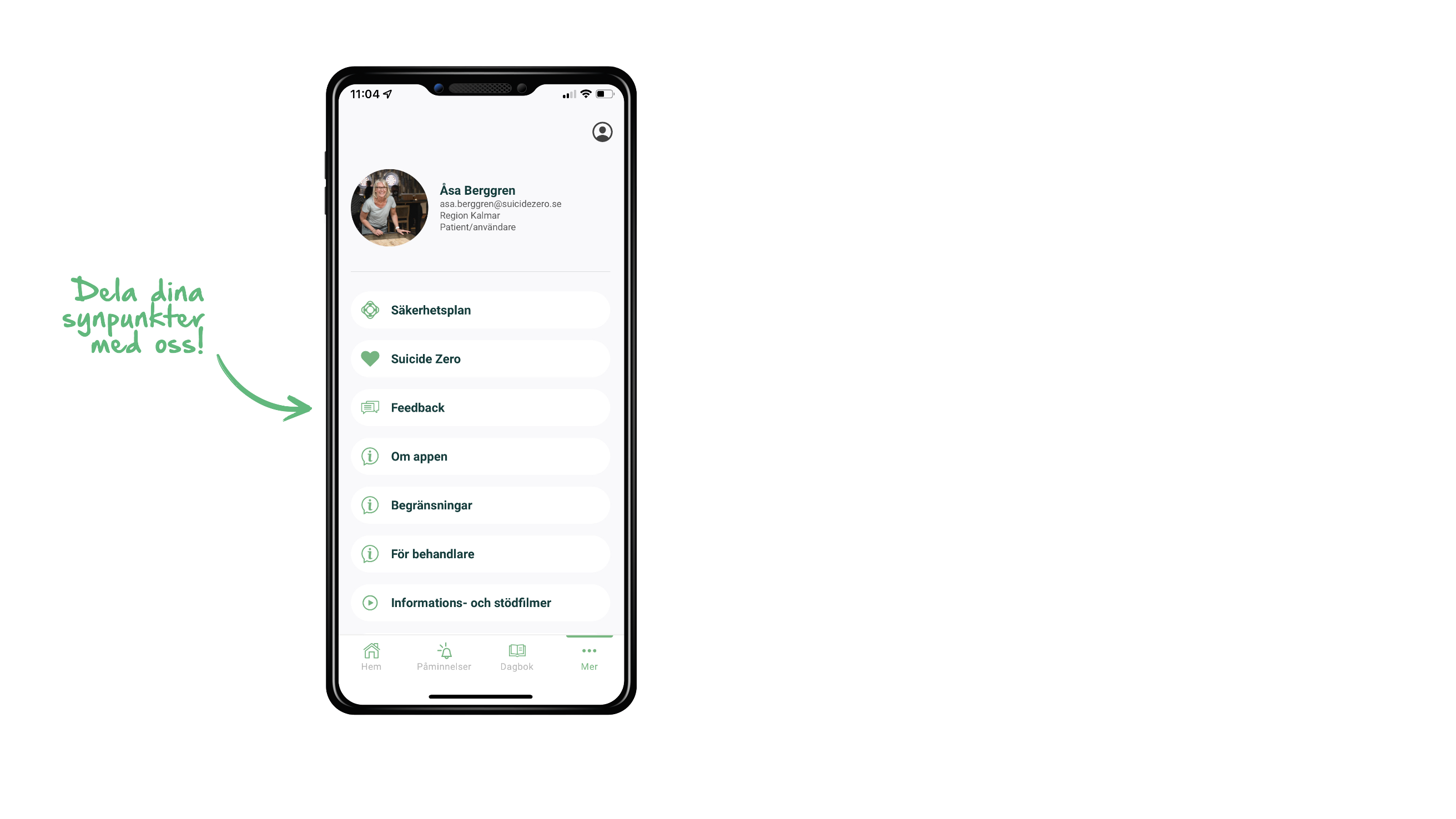 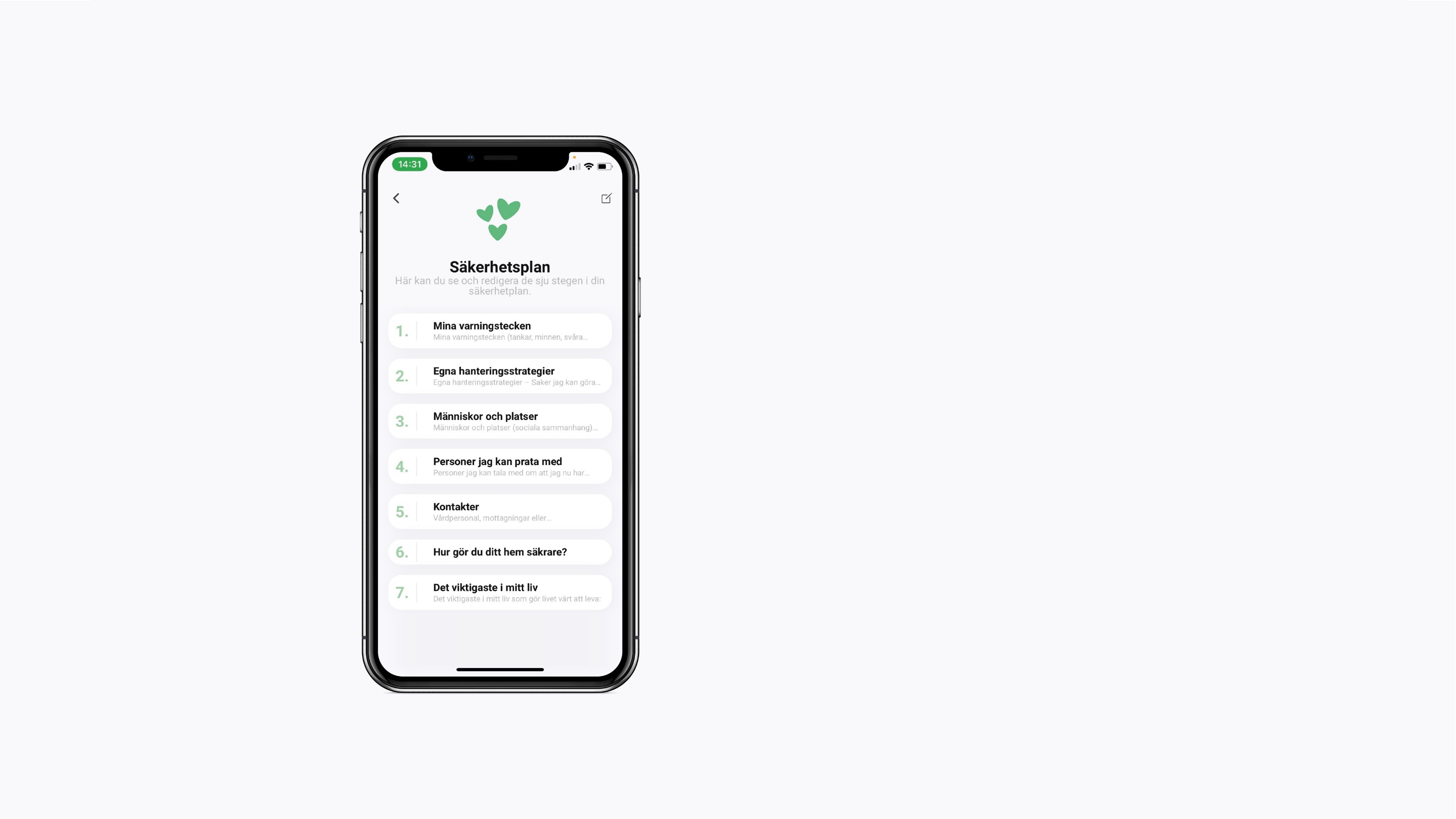 Feedback
För våra insikter om användbarhet av metoden och för vidareutveckling  av appen är din och  patienters synpunkter viktiga
Hjälp oss genom att fylla i ett kort frågeformulär i appen
Får du nya insikter fyll gärna i på nytt
Be, så långt det är möjligt, även dina patienter att fylla i formuläret
Era synpunkter är värdefulla! Tack för hjälpen.
Appen- Min livlina
[Speaker Notes: Presentation av projektet och av mig och min erfarenhet av Min livlina/Säkerhetsplan

Syfte/ Målsättning
Förstå fördelarna och nyttan av att jobba med säkerhetsplan

Lära sig säkerhetsplanens olika steg
Kunnaleda patienten mot egna insikter som formar en användbar säkerhetsplan]